Assessment of Course Vulnerability to ChatGPT Based Cheating
Jeffrey W. Cline
Purdue University Fort Wayne
What is ChatGPT?
Chat Generative Pre-trained Transformer (ChatGPT) is a chatbot developed by OpenAI and launched on November 30, 20221

It was trained using unsupervised learning techniques on data from the internet including books, articles, forums, Wikipedia, etc.

It is based on a large language model (LLM) which interacts in a conversational manner, allowing users to steer and refine a dialogue with it

As of January 2023, it was likely the fastest growing consumer software application in history according to UBS Research2
ChatGPT: Learning Aid
ChatGPT: Learning Aid… or Substitute?
How Proficient a Learning Substitute?
Source: OpenAI Research3
Independent Evidence of ChatGPT Proficiency
Terwiesch (2023)4
GPT-3.0 would have received a grade of B- to B on the final exam of a Wharton MBA course
“First, it does an amazing job at basic operations management and process analysis questions including those that are based on case studies. Not only are the answers correct, but the explanations are excellent.”

Choi et al. (2023)5
ChatGPT performed at a C+ level across four courses at University of Minnesota Law School
“In addition, students could (and likely will) use ChatGPT to much better effect than we achieved in our limited experiment.”

Clark et al. (2023)6
ChatGPT performed comparably to slightly better than students in conceptualizing and solving chemistry problems
“Chatbot and student errors differed in that the chatbot did not misapply heuristics but did make mathematical errors uncommon for students. ”
ChatGPT Based Cheating: How Widespread?
Stanford Survey7
Poll of approximately 4,500 Stanford conducted in January 2023
Approximately 17% admitted using ChatGPT on Fall 2022 final assignments and exams
Of these, 5% reported submitting material directly from ChatGPT with little to no edits

Survey of 1,000 U.S. College Students in January 20238
30% of college students use ChatGPT on homework
Of these, 60% used it on more than half of their assignments
75% of ChatGPT users believe it is cheating but use it anyway

Strzelecki (2023)9
The study of Polish students found that “habit”, “performance expectance”, and “social influence” were among the strongest predictors of ChatGPT use
“Specifically, in the context of AI-powered chat technology like ChatGPT, results indicate that students are comfortable adopting new technologies and that their frequency of use contributes to the development of habitual behavior.”
Purpose of the Vulnerability Index
ChatGPT was proficient at launch and has improved*

Adoption of ChatGPT by students was fast and likely to increase as norms change

How vulnerable are college courses to cheating with ChatGPT?
Proficiency likely to vary by discipline
Proficiency likely to vary within a discipline by course structures and pedagogy

Adilov et al. (2023)10 develops a vulnerability index to address this question
The Vulnerability Index (VI)
Source: Adilov et al. (2023)10
Interpreting the Vulnerability Index
The vulnerability index shows the expected percentage of course points a student may obtain by relying solely on ChatGPT to complete the course requirements

Common passing rate is 70%

Students can expect to pass a course with ChatGPT alone if            VI ≥ 70
Source: Adilov et al. (2023)10
Vulnerability of Business Courses
Figure 1. Accuracy Results by Question Type
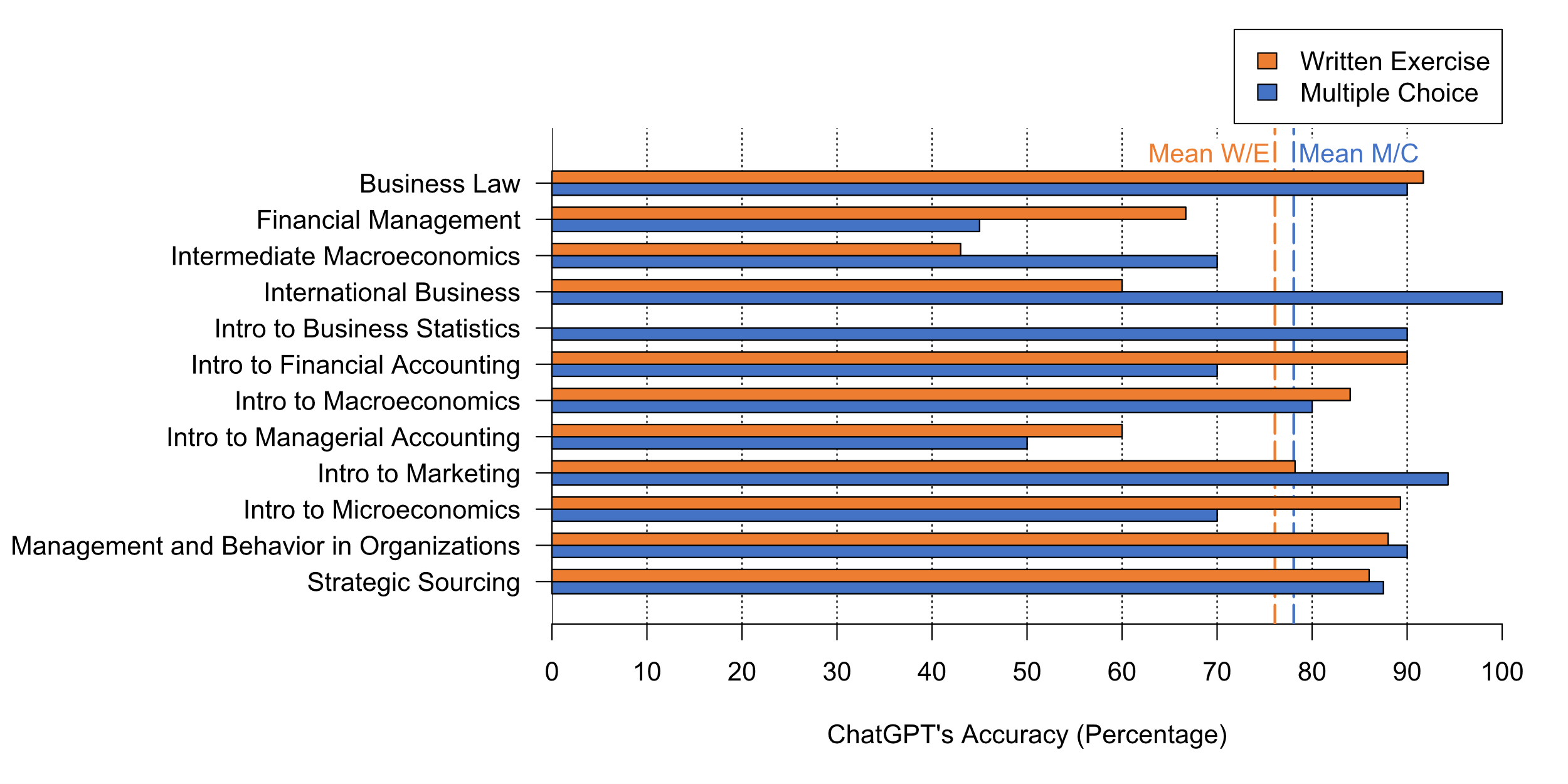 Source: Adilov et al. (2023)10
Table A5. Statistical Tests
Source: Adilov et al. (2023)10
Figure 2. Vulnerability Index by Modality
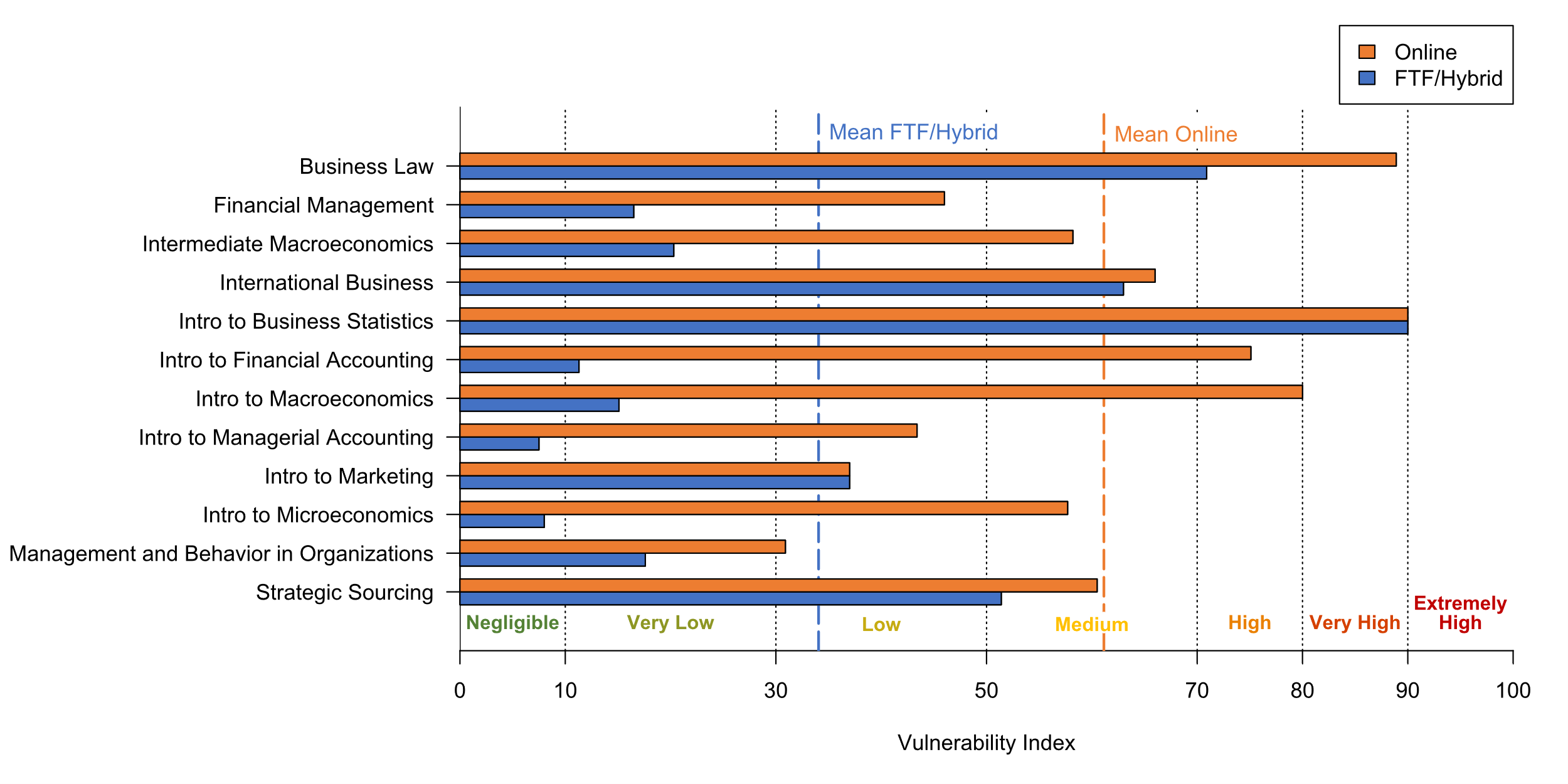 Source: Adilov et al. (2023)10
Table A5. Statistical Tests
Source: Adilov et al. (2023)10
Table 2. Recommendations by VI Value
Source: Adilov et al. (2023)10
Applicability of Vulnerability Index
The Vulnerability Index is agnostic about the AI tool being used to cheat

However, for the VI to be applicable, the instructor must be able to:

Reliably assess whether students have access to the tool

Determine a reasonable accuracy value for the tool
Current measures are biased toward standardized assessment
Using sample assessments from given course allows more granularity
Table A3. Template for Calculation of the VI
Source: Adilov et al. (2023)10
VI Calculation: Intro to Managerial Accounting
VI Calculation: Business Law (Online)
References
https://openai.com/blog/chatgpt
https://aibusiness.com/nlp/ubs-chatgpt-is-the-fastest-growing-app-of-all-time#close-modal
https://openai.com/research/gpt-4
Terwiesch, C. “Would ChatGPT Get a Wharton MBA? A Prediction Based on Its Performance in the Operations Management Course”. White Paper. Mack Institute for Innovation Management at the Wharton School, University of Pennsylvania. 2023.
Choi, Jonathan H. and Hickman, Kristin E. and Monahan, Amy and Schwarcz, Daniel, ChatGPT Goes to Law School (January 23, 2023). 71 Journal of Legal Education 387 (2022), Available at SSRN: https://ssrn.com/abstract=4335905 or http://dx.doi.org/10.2139/ssrn.4335905 
Ted M. Clark, Ellie Anderson, Nicole M. Dickson-Karn, Comelia Soltanirad, and Nicolas Tafini. Comparing the Performance of College Chemistry Students with ChatGPT for Calculations Involving Acids and Bases. Journal of Chemical Education 2023 100 (10), 3934-3944  DOI: 10.1021/acs.jchemed.3c00500 
https://stanforddaily.com/2023/01/22/scores-of-stanford-students-used-chatgpt-on-final-exams-survey-suggests/
https://www.intelligent.com/nearly-1-in-3-college-students-have-used-chatgpt-on-written-assignments/
Artur Strzelecki (08 May 2023): To use or not to use ChatGPT in higher education? A study of students’ acceptance and use of technology, Interactive Learning Environments, DOI: 10.1080/10494820.2023.2209881
Nodir Adilov, Jeffrey W. Cline, Hui Hanke, Kent Kauffman, Lisa Meneau, Elva Resendez, Shubham Singh, Mike Slaubaugh & Nichaya Suntornpithug (2024) ChatGPT and the course vulnerability index, Journal of Education for Business, 99:2, 125-132, DOI:10.1080/08832323.2023.2260929